Question 16
Regularization

Question
Explain the bias and variance dilemma
Introduction
Problem
Generalization
How to make an algorithm that will perform well not just on the training data
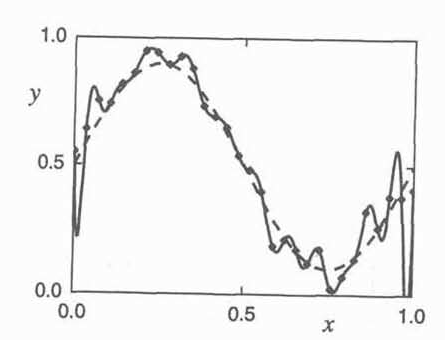 overfitting
3
Introduction
Generalization
Bias-variance trade-off
Model simple and inflexible – large bias
Model too much flexibility – large variance

Controlling the effective complexity of the model
NNs – number of adaptive parameters 

Regularization
Controlling the complexity of the model 
Addition of a penality term
Cross-validation
4
Bias and variance
MLP
Sum-of-squares error function
Single output

In the limit of an infinite data set
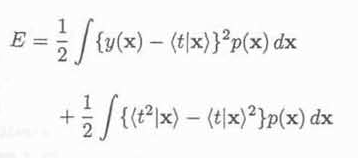 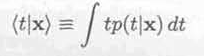 conditional average or regression
5
Bias and variance
Practical situation
finite training set D of N patterns 

The error depends on the particular data set


Eliminating this dependence by average over the complete ensemble of data sets
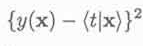 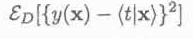 Expectation or ensemble average
6
Bias and variance
Bias and variance




Consider
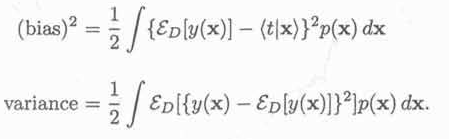 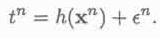 7
Bias and variance
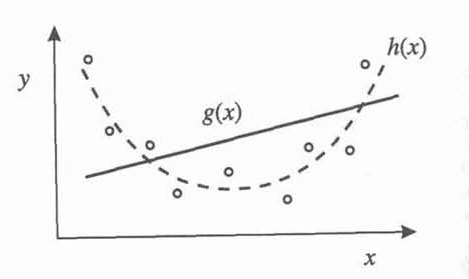 High bias and low variance
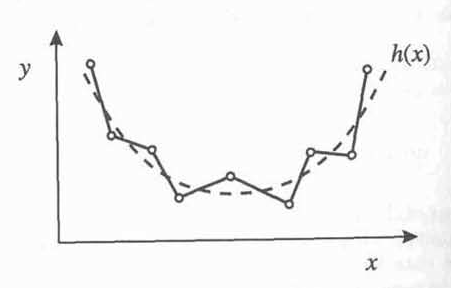 Low bias and high variance
8
References
Material
Slides
Video Lessons

Books
J. C. Bishop, Neural Networks for Pattern Recognition, Oxford University Press, 1995
J. C. Bishop, Pattern Recognition and Machine Learning, Springer, 2006